Перерахування кольорів
Модуль 3 Лекція 6
План
Теорема Бернсайда
Теорема Пойа
Умовні позначення
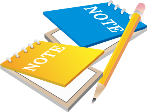 - визначення
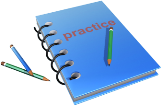 - приклад
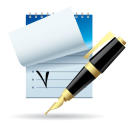 - примітка
!
- важливо!

- теорема
План
Теорема Бернсайда
Розглянемо кількість способів розфарбування вершин правильного n-кутника за допомогою m кольорів. 
Розфарбування еквівалентні




Дані розфарбування також еквівалентні
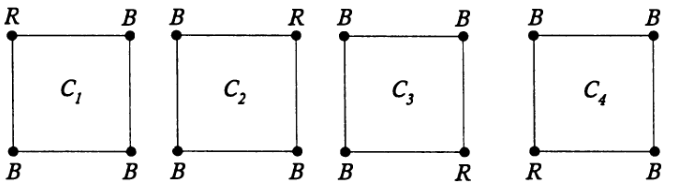 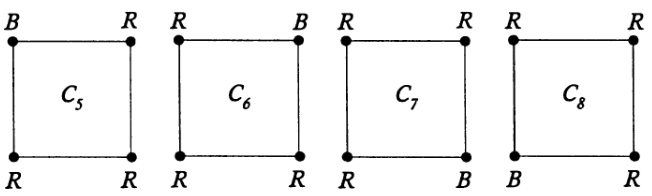 Лекція 6. Перерахування кольорів. Слайд 4 з 12
План
[Speaker Notes: Еквівалентні розфарбування отримуються в результаті обертання або відображення фігури]
Дані розфарбування еквівалентні тільки самим собі




Розфарбування еквівалентні, оскільки одна отримана з іншої шляхом обертання на 90°
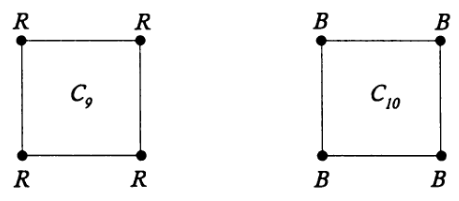 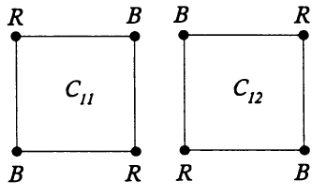 Лекція 6. Перерахування кольорів. Слайд 5 з 12
План

ТЕОРЕМА 15.1. Нехай К – множина розфарбувань на множині S, і G – група перестановок S. Нехай відношення R на К визначено наступним чином: CiRCj, якщо існує перестановка σ  G, така що σ(Ci) = Cj. Відношення R є відношенням еквівалентності.
Ціллю є знайти кількість «різних» розфарбовувань, де розфарбовування, що належать одному класу еквівалентності, вважаються «однаковими». Отже, фактично необхідно знайти кількість класів еквівалентності, оскільки воно співпадає з кількістю «різних» розфарбувань.
Лекція 6. Перерахування кольорів. Слайд 6 з 12
План


Лекція 6. Перерахування кольорів. Слайд 7 з 12
План
Теорема Пойа

Лекція 6. Перерахування кольорів. Слайд 8 з 12
План
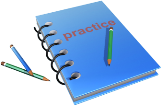 Лекція 6. Перерахування кольорів. Слайд 9 з 12
План
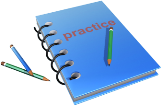 Лекція 6. Перерахування кольорів. Слайд 10 з 12
План
Література до лекції
Андерсон Д.А. Дискретная математика и комбинаторика: Пер. с англ.. – М.: Изд. дом «Вильямс», 2003. – 960 с.
Дякую за увагу